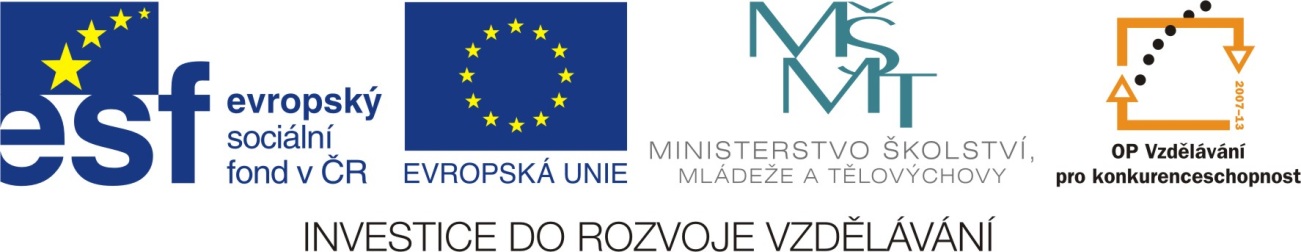 Zobrazení předmětů čočkami
Jak se mění vlastnosti obrazu se změnou vzdálenosti předmětu od spojky? 
Pro správné zobrazení budeme používat paprsky význačných směrů:
Paprsek procházející rovnoběžně s optickou osou se láme do ohniska.
Paprsek procházející optickým středem s čočky nemění svůj směr.
F´
o
S
F
Paprsek procházející ohniskem F´ se láme rovnoběžně s optickou osou.
Zobrazení předmětů čočkami
Předmět je ve vzdálenosti větší než 2f (dvojnásobek ohniskové vzdálenosti).
F´
o
F
Obraz je skutečný, převrácený a zmenšený.
Zobrazení předmětů čočkami
Předmět je ve vzdálenosti 2f.
F´
o
F
Obraz je skutečný, převrácený a stejně velký.
Zobrazení předmětů čočkami
Předmět je ve vzdálenosti mezi 2f a f
F´
o
F
Obraz je skutečný, převrácený a zvětšený.
Zobrazení předmětů čočkami
Předmět je ve vzdálenosti f.
F´
o
F
Obraz nevznikne.
Zobrazení předmětů čočkami
Předmět je ve vzdálenosti menší než f.
F´
o
F
Obraz je zdánlivý, vzpřímený a zvětšený.
Využíváme u lupy.
Zobrazení předmětů čočkami
Jak se mění vlastnosti obrazu se změnou vzdálenosti předmětu od rozptylky?
Předmět je v libovolné vzdálenosti.
F
o
F´
Obraz je vždy zdánlivý, vzpřímený a zmenšený.
Čočky
Použité zdroje:
RAUNER, Karel, Václav HAVEL, Jitka PROKŠOVÁ a Miroslav RANDA. NAKLADATELSTVÍ FRAUS. Fyzika 7: učebnice pro základní školy a víceletá gymnázia. 1. Plzeň: Fraus, 2005. ISBN 80-7238-431-7.